How to Help Your Evaluation Team Help You: Peer Review and your ACCJC External Visiting team
Stephanie Curry—Reedley College
Dolores Davison—Area B Representative
Maria del Rosario C. Biddenback—Napa Valley College
Dr. Norv Wellsfry—Associate Vice President ACCJC
Dr Tim Brown—Riverside College and ACCJC Commissioner
Breakout Outcomes
Attendees will learn ways to prepare a self  evaluation report that is user friendly and anticipate the needs of the visiting teams. 
Attendees will also learn from the experiences of past team members and share their own experiences.
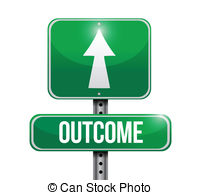 2
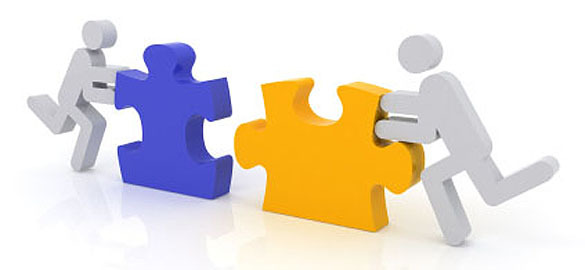 Peer Review
Remember visiting teams are your peers: Administrators, Faculty and Classified Members who all have similar experiences. 
Each of them has been in your shoes when a has team visited his or her institution
External visiting teams are on your campus to find or confirm evidence that you meet the standard. 
They are not there to “find something wrong”
3
[Speaker Notes: Not sure of the thought behind this slide.]
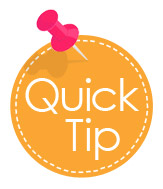 Quick tips for the Self Evaluation
The Self-evaluation is not written for the Visiting Team or the Commission. The audience for the Self-evaluation should be the students, faculty, staff and administrators at the college and the public.
It is not the role of the college to determine whether it meets the Standard. That role is left to the Visiting Team and the Commission. It is not necessary for the college to state in the self-evaluation whether it meets the Standard.
Each Self-evaluation is unique to that college. Using or employing characteristics from another college’s self-evaluation does not serve the college's evaluation process well.
4
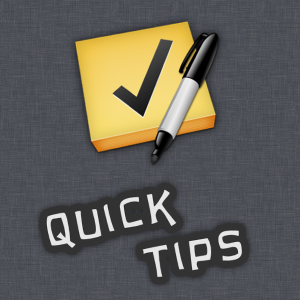 More Quick Tips
The Descriptive Summary should go beyond describing what the college does to meet the Standard. Specifically, the Descriptive Summary should analyze the processes the college employs to ensure sustained quality improvement. The Self-evaluation should assess the effectiveness of those processes in ensuring quality.
For areas where the college has deemed significant improvement is desirable, an action plan should be summarized. Caution should be taken not to develop too many action plans. Action plans should be prioritized through consensus among the stakeholders.
The Self-evaluation should include links embedding in the narrative to evidence that supports the assertions being made. It is very important that all of the links are functional.
CTE Leadership Institute May 8 - 9, 2015 LaJolla, CA
5
Make sure you answer the question …the whole question
Make sure you actually answer the question
Make sure the reader can understand that you have answered the question. Use question vocabulary in your answer to indicate your are answering the question. 
Many of the standard questions are multi part.
 Make sure each part is answered and documented                         with evidence.
Remember your team members focus on one standard             and will closely review each question in that standard.
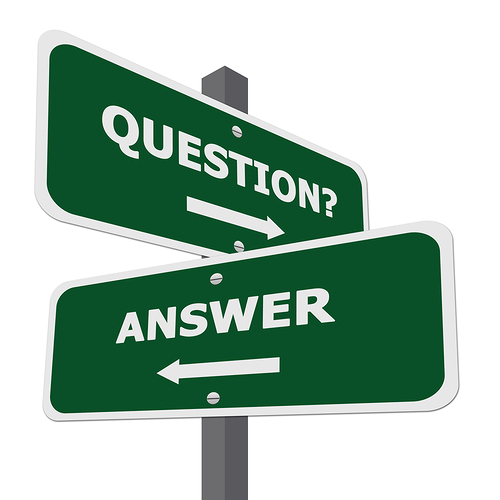 6
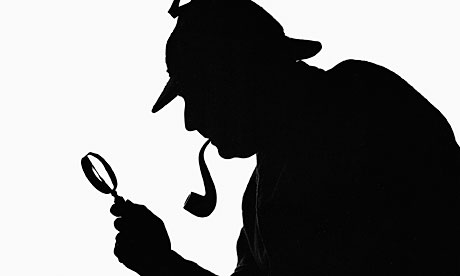 EVIDENCE
Make sure your evidence is on point.
Make sure it shows discussion or action.
 A mention in one meeting’s notes or minutes does not a standard make.
Show evidence of closing the loop on planning processes.
Don’t try to bury a problem in evidence 
Make sure your evidence is not just from the past year. Remember you need to meet the standard all the years of your cycle. Show some longitudinal evidence. Show that meeting the standards is part of your college culture.  
Don’t just provide data. Analyze it and show how that analysis was used. 
Plan your evidence early. Have discussions about evidence before you start to gather for your self evaluation.
ASCCC Accreditation Institute 2016
7
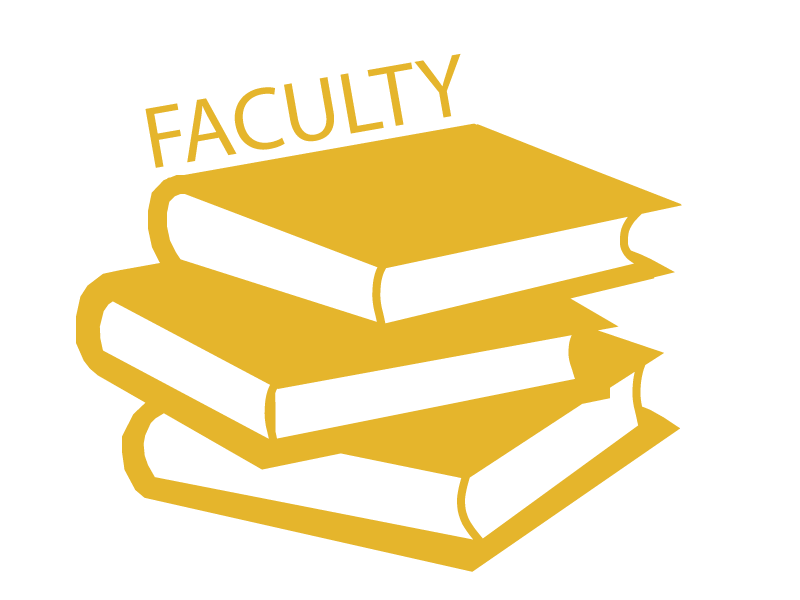 Faculty
Faculty should lead and drive the college’s Self-Evaluation Process.
As many people as possible should be involved
The team wants to talk to more than just the same 4-5 people
The team will walk around and ask random questions, so everyone on campus should have basic knowledge on why the team is there. 
Support and promote sending faculty members on teams. Build your campus’s accreditation experience capacity.
CTE Leadership Institute May 8 - 9, 2015 LaJolla, CA
8
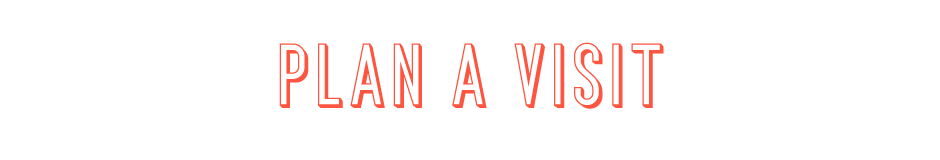 The Visit
Good communication between the campus and the team leading up to the visit, including 
ensuring the team has the proper PRIVATE workspace. Do not disturb the team, in the team room, unless asked by the team 
that meetings have been arranged per the requests of the team. Make sure that those who are asked to speak to the team are available, provide subs if necessary. There is a reason that the team wants to talk to that person
Provide a list of all people at meetings with their titles 
Make sure the team has access to all online classes and documentation 
Bring additional documentation to your meetings with the team; anything you think they might need.
9
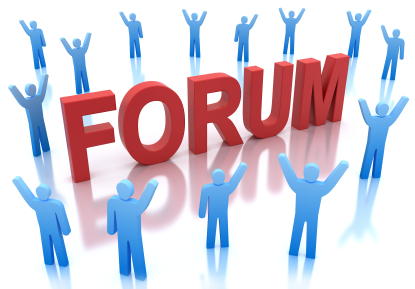 OPEN FORUMS
The Open Forum is a very important component of the Team Visit. 
These forums are loosely structure and should be designed to encourage candid interaction between the college constituency groups and the team.
 It is at these sessions that team members can really get a sense of the culture and environment of the college
Show off the great things about your college
Encourage Faculty, Staff, Admin and Students to attend
10
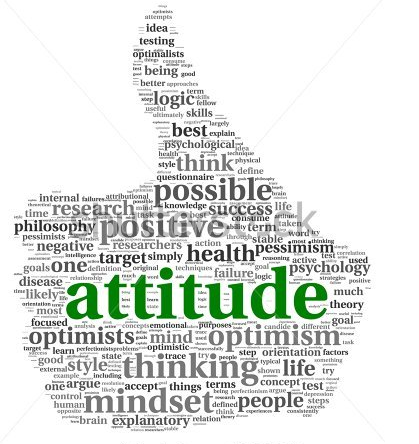 ATTITUDE
Treat the team like Guests not Tax Auditors 
Teams really do want to learn about your college
Be honest about how you address the standards
Focus on improvement rather than compliance
Snacks and Caffeine– Remember your teams are putting in long hours
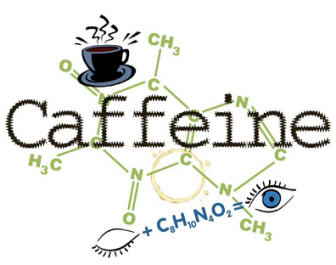 11
What I learned as a Team Member
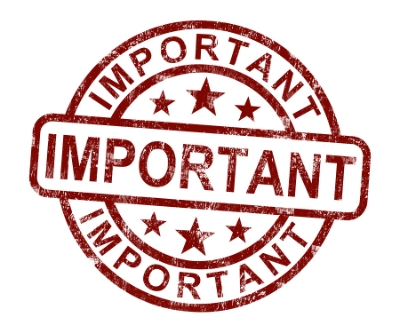 12
“
QUESTIONS ?
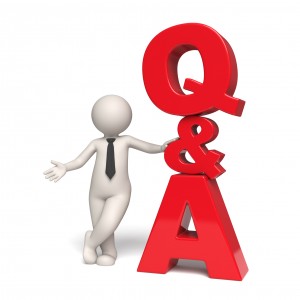 13